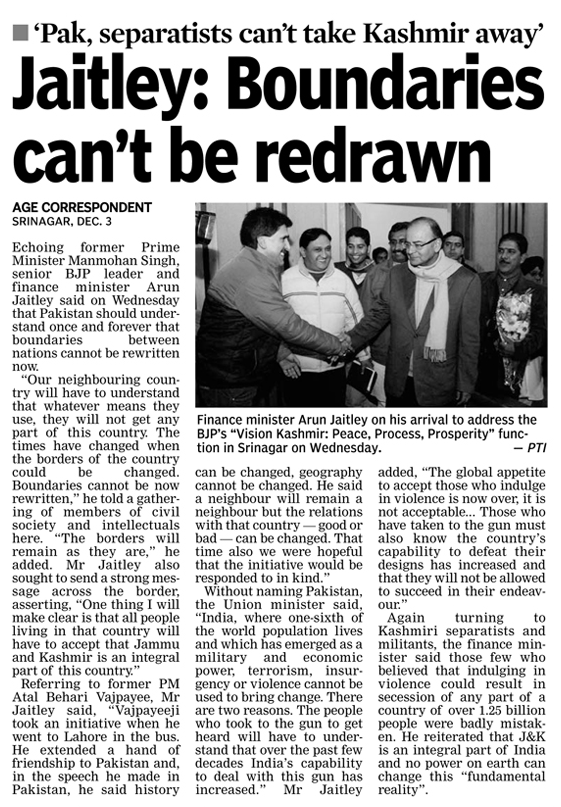 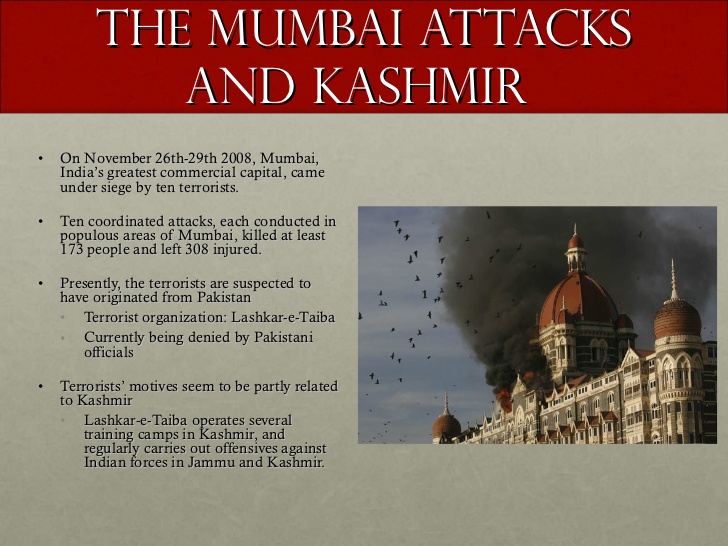 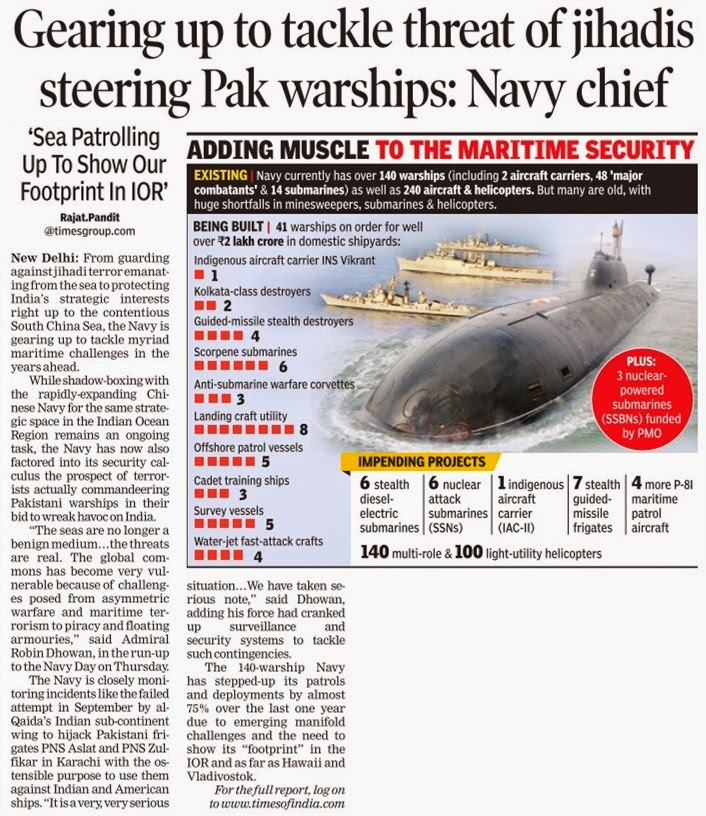 INDIA’S SUB CONVENTIONAL WAR IN KASHMIR  : LESSONS FROM ISRAELI EXPERIENCE
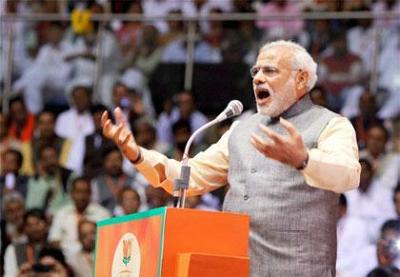 SURGICAL STRIKES LIKE ISRAELI ARMY'S EXPLOITS, SAYS PM 
(MEDIA EXCERPT) UPDATED: OCT 19, 2016, 10:09 IST
MANDI (HP): IN HIS FIRST DIRECT REFERENCE TO SEP 29 SURGICAL STRIKES  ACROSS LOC, PM SAID THAT WHILE ISRAEL HAS BEEN KNOWN FOR SUCH OPS, INDIAN ARMY  HAS PROVED IT IS NO LESS CAPABLE. THE PM SAID, ADDRESSING A RALLY HERE ON TUESDAY .
INDIA’S SUB CONVENTIONAL WAR IN KASHMIR: LESSONS FROM ISRAELI EXPERIENCE
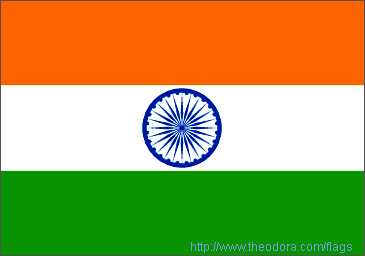 AFGANISTAN
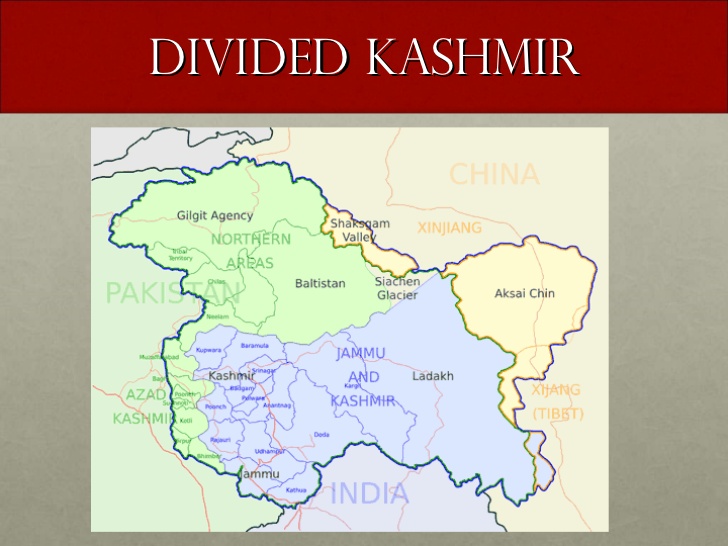 AFGANISTAN
CHINA
NA
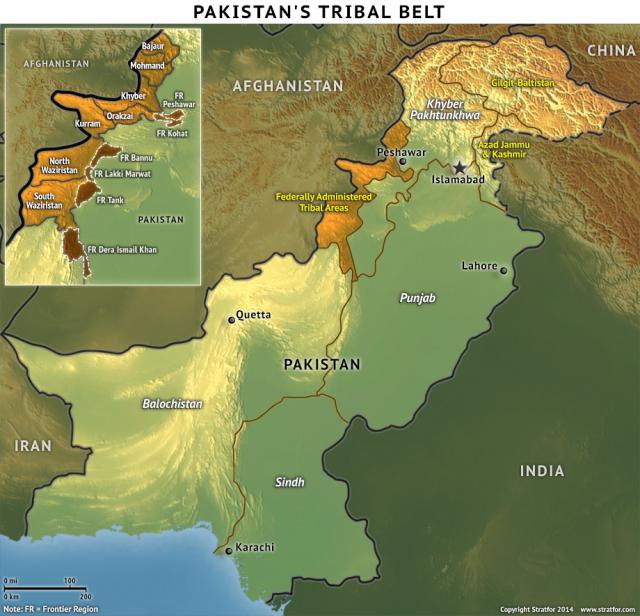 CHINA
AKSAI CHIN
POK
PAKISTAN
J & K
LAND BDR– 3269 KM
NW  Part of  Indian  Sub Continent
Boundaries  - Afghanistan , Pak & China
Comprises: J&K, POK, NA’s & Aksai Chin (China}
J & K Regions
Kashmir- 5.5 Mn,  97 % Muslims
Jammu- 4.5 Mn, 70% Hindus
Ladakh – 2.3 Mn – Buddhists 58 %
GLOBAL HUB OF TERROR
HIGH - ISLAMIST RADICALISM 
CONTINUES TO SUPPORT TALIBAN &  HAQQANI NET WORK 
PROXY WAR AGAINST INDIA
BANGLADESH
HISTORICAL PERSPECTIVE
PRE 1947 -  UNDIVIDED  INDIA UNDER BRITISH RULE

1947          -   PARTITION AGREEMENT- KASHMIR ACCEED TO  	   INDIA,  FIRST WAR INDIA & PAK

1948          -   UN RESOLUTION – CEASE FIRE LINE(LOC)

1957          -   DECLARED A STATE OF INDIA UNION

1965          -   SECOND WAR WITH PAK

1971          -   INDIA LIBERATED EAST PAK (BANGLADESH}
                       THIRD INDIA PAK WAR- SHIMLA AGREEMENT

1989          -  PAK : PORXY WAR &  UPSURGE TO  SEPARATIST 
                      MOV EMENT

1999          -  PAK  VIOLATED LOC- KARGIL WAR

2005          -  INDIA & PAK CEASE FIRE AGREEMENT

2010- 12   - FRESH ROUND OF  MILITANCY

2016          - A MAJOR UPSURGE  &  INTERNAL UNREST
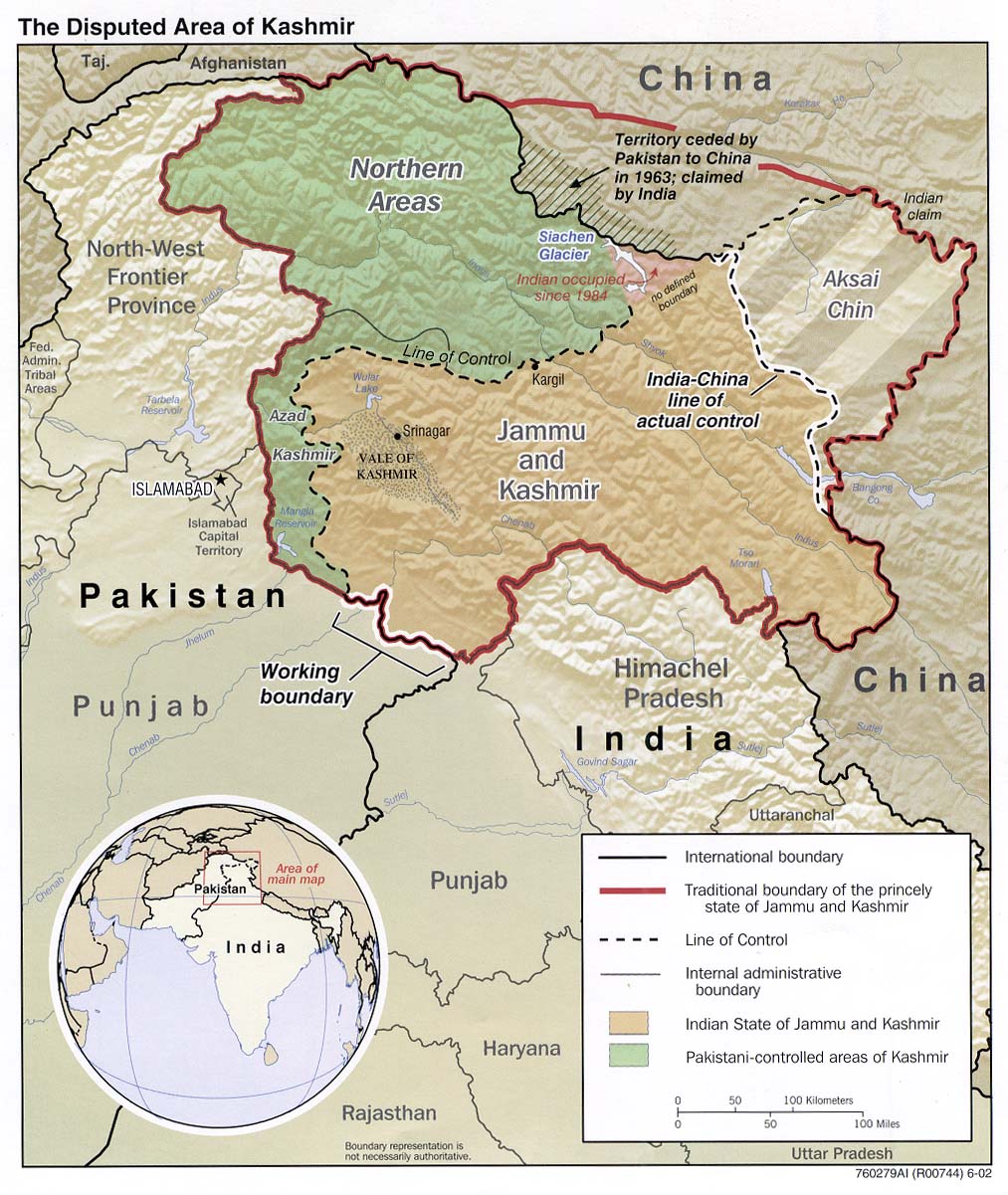 VIEWS & STANDPOINTS
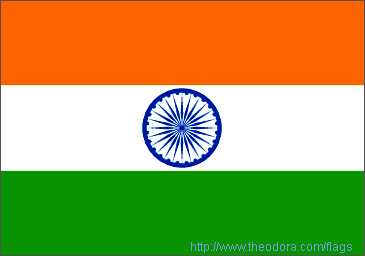 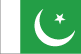 Background 
Maharaja of J & K keen to retain independence
Pak Misdeeds, intimidation and blockade led to signing instrument of accession
Large scale devastation by Pakistan tribesmen
Indian army offensive to liberate Kashmir
13 Jul 1948 UN Resolution
Stage 1- Cease fire
Stage 2- Truce agreement (Withdrawal to pre 1947 positions)
Stage 3 -  Determination of will of people
Pakistan
Demands plebiscite Before stage 1 & 2
Failed to withdraw from occupied areas
Occupation of Northern areas and Siachen
Gifting of a portion of occupied Kashmir to China
Inciting violence in name of Islam
India 
UN Resolution irrelevant – 1971  Simla Agreement
Religious issue irrelevant ( Indian has close to 200 million Muslims)
Ruled by a democratic government 
Post Shimla agreement - An Internal & bilateral issue
Strategically important state ,  the accession  of State is legal & indisputable
Vindicate “Two Nation” theory, "raison d'etre" for existence of Pakistan
STANDPOINT OF POSITION OF INTERNATIONAL ACTORS & ORGANISATIONS
INDIA’S SUB CONVENTIONAL WAR IN J & K
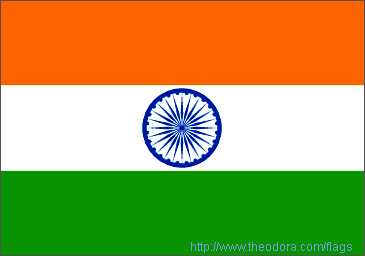 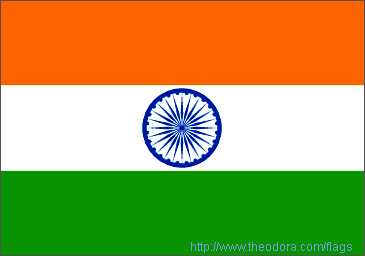 INTERNAL DIMENSION 
POLITICO,SOCIO ECONOMIC FAULT LINES
 ALIENATION OF POPULATION , LACK OF OPPORTUNITIES & RADICALISTION OF YOUTH
 INDIGENOUS INSURGENCY
EXTERNAL DIMENSION
INFILT ACROSS LOC - TERRORIST ATTACKS
PROVISION OF MATERIAL, IDEOLOGICAL & MILITARY SUPPORT BY PAKISTAN
OVERT SUPPORT TO SEPARATIST ORGANISATIONS
COUNTER PROXY WAR STRATEGY - DEFENSIVE ORIENTATION 
BASED ON POLITICAL RECONCILIATION & ACCOMMODATION AS PRIMARY ELEMENTS WITH MILITARY ACTING AS SUPPORT ELEMENT - MISMANAGEMENT & MISSED OPPORTUNITIES
OPERATIONS RESTRICTED ON OWN SIDE OF LOC
PHYSICAL CONTROL BASED ON GRID SYSTEM OF DEPLOYMENT- ENHANCED VULNERABILITY OF FORCES & MILITARY STRATEGY FAULT LINES
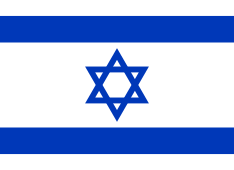 ISRAEL’ S EXPERIENCE WITH TERROR
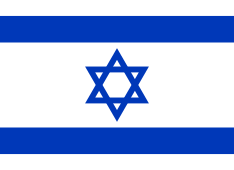 MAJ SECURITY CHALLENGE SINCE INDEPENDENCE
HAMAS, PALESTINIAN ISLAMIC JIHAD & HEZBOLLAH – PROXIES OF INIMICAL STATES
MANIFESTATION 
 HEZBOLLAH- A POTENT MIX OF MIL, POL, SOCIAL ORG & A TRTS GP
 INTIFADA 1 & 2 - TERROR & (SUICIDE ATTACKS)
CURRENT - HIGH TRAJECTORY RKT & MSL FIRE
  RESPONSE –OFFN(PUNITIVE) DETERRENCE
BROAD CONTOURS : ISRAEL STRATEGY
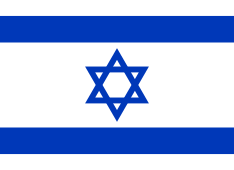 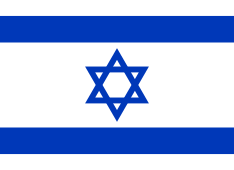 External Arena 
Global/ International Level
Not allow Hezbollah to grow militarily 
Redlines; Punitive deterrence - Operations to hit wherever it counts, No illicit arms/ funds transfer
Tacit alliances, support /fund to those opposed & use of proxies
Regional Level
 - Building security buffers in terms of regimes favorable to Israel  & b unfavorable to Hezbollah
 - Engage opportunity targets - Arms convoys etc. by use of  Air force & armed  drones
-  Use UNIFIL to effectively control the area
Internal Arena 
Relevant & precise intelligence - Detailed knowledge of human terrain & expl of cyber & social media
Depth to border security by  exploiting  occupational intelligence 
Physical security measures base on human & technological effort at border and bases
Denial of exposed flanks -Intel /Special Forces driven operations 
Sound legal framework to support operations
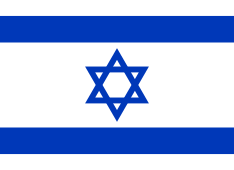 DIFFERENCES VS RELEVANCE
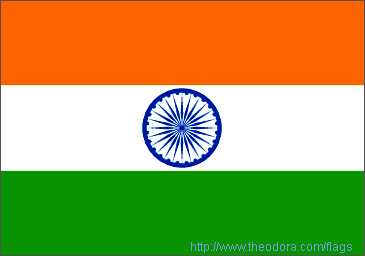 Indian apch aimed at pol accn & reconciliation vs Israeli at breaking mil capb & targeted killings
India's proxy war under a nuc overhang entailing a calibrated apch vs Israeli preemptive strikes aimed at existing & potential threats
India -grid dply entailing phy cont of area vs. Israeli model relying on int to undertake clinical standoff strikes
India  unlike Israel does not enjoy force asymmetry  & conducts most mil ops in as dominated by own population
Despite the differences in approaches – vast potential exists for adoption of  relevant lessons from Israeli system of Intelligence, intelligence  & op rational coordination /synergy, cyber, use of technology as a sp to human effort in security , and cross border covert & overt strikes
THE RELEVANCE GAP
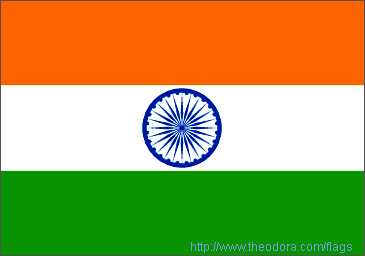 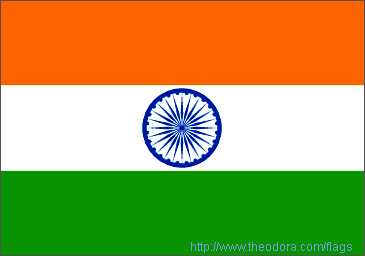 BRIDGING OF GAP IS THE SCOPE OF PROPSED STRATEGY
WE WANT TO BE
RELEVANCE/ 
STRATEGIC  GAP
PEACE PROSPERITY &  INTEGRATION
GAP IS WIDE
P
E
R
F
R
M
A
N
C
E
WE ARE LIKELY TO BE
IF NO CHANGES ARE 
MADE TO CURRENT SYS
WE ARE 
HERE
WE 
WERE 
HERE
T n
T-1
T-2
UNEASY CALM - GRAVE SECURITY SITUATION
LEGACY SYS
CURRENT SYS
PROPOSED  SYSTEM
THE RELEVANCE GAP
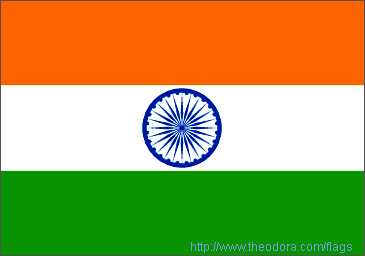 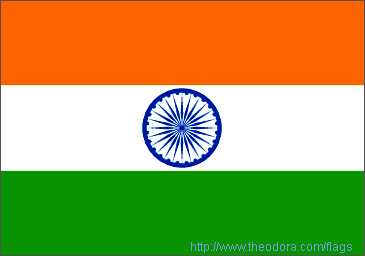 OVERT & COVERT SUPPORT FROM PAK- DILPLOMATIC & POLITCAL DEADLOOK (WATER AS LEVERAGE)
INEFF GOVERNANCE, ALIENATION, RADICALISATION OF YOUTH- IMPETUS OF HOMEGROWN MILITANCY
UNEASY CALM BORDERING ON GRAVE SECURITY SITUATION
SUCCESSFUL SURGICAL STRIKES SEP 2016
WORLD POWERS
INDIFFERENT  -DISPUTE BETWEEN INDIA & PAKISTAN
POPULATION & YOUTH

GROWING SP TO MILITANTS
RISE OF UN ATTACHED MILITANTS
SEPARATISTS

ANTI INDIA AGENDA
MORAL SP TO TERRORISTS
SHUTDOWNS
GOVERNMENT

LACK OF POLITICAL INITIATIVE
NO ENGAGEMENT WITH SEPARATISTS
EXTERNAL ENVIRONMENT
INTERNAL
ENVIRONMENT
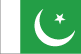 SECURITY FORCES

INCR TERROR ATTACKS
HIGH  CAS
FATIGUE & GAPS IN STRATEGY
TERROR OUTFITS

HIGHER LEVEL OF MOTIVATION
INCR  ATTACKS ON ARMY & SF
ENHANCED POTENCY
IDEOLOGICAL,
MORAL,
PHY & FIN SP
GOAL OF THE PAPER
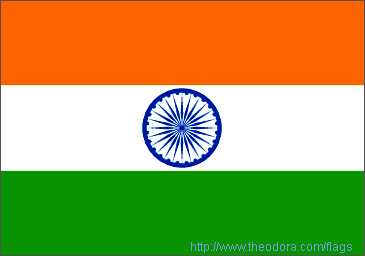 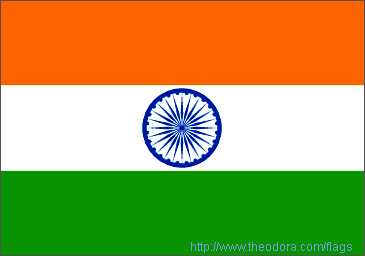 TO STUDY INDIA’S SUB CONVENTIONAL WAR IN KASHMIR  AND DRAW LESSONS FOR INDIA’S COUNTER PROXY WAR STRATEGY IN KASHMIR FROM ISRAELI EXPERIENCE


What are potential opportunities that will enable a relevant strategy & campaign concept?
What are major drawbacks of the  national  politico-social & economic strategy in Kashmir?
What are the shortcomings of  the military strategy to fight effective counter terror operations in Kashmir?
Is  India current strategy of  restricting its counter terror operations to own side of LoC a failure?
Is it time that India considered paying back the Pakistan and wage a covert war in Pakistan? Can India adopt a preemptive/offensive counter terror strategy to hit terror camps across LoC in Pakistan?
What lessons can India derive to strengthen the its Intelligence agencies & information operations from the Israeli experience?
What can India learn from the Israeli border & physical security  of army basses & camps with respect to use of modern technology systems?
What  lessons can India derive from the Israeli counter terror strategy  against Hezbollah and Hamas?
How can the Indian security forces carry out improvement in their systemic procedures & optimise existing structures/organisations to fight effective counter terror operations?
What could be the broad contours of India proposed overall counter proxy war strategy against Pakistan?
RESEARCH QUESTIONS
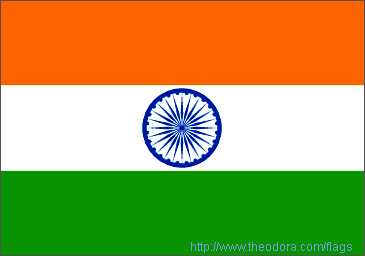 DRAWBACKS OF CURRENT STRATEGY
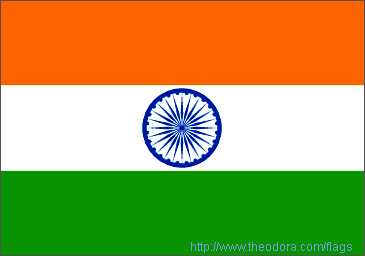 SECURITY/ MILITARY STRATEGY 
Defensive response to terror(act of war)
Non Unified Institutional structure
Unintelligent Infrastructure -Lack of coordination between Intelligence Agencies
Deficiencies in Information operations & lack of synergy between operations & Intelligence
Reliance on physical security measures- no optimisation of available technologies for security 
Chinks in counter terror capacities -Inadequacies in organisation,equipment at operational & tactical level
Lack of Legal Laws & frameworks
POLITICO,DIPLOMATIC  STRATEGY 
Political contestation and at National & state level
Political Mismanagement 
Absence of broader framework to deal with terrorism
Inability to garner International support  to isolate Pakistan globally
SOCIO ECONOMIC STRATEGY
Lack of Economic growth & Development
Sense of alienation of local population 
Fresh recruitments- Rise in number of locals joining militancy
Inability to separate youth from Pakistan’s influence and radicalisation
POTENTIALS
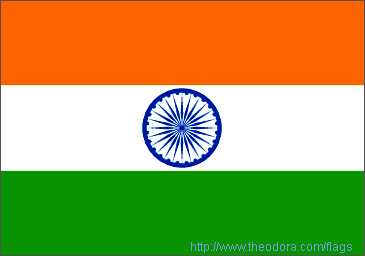 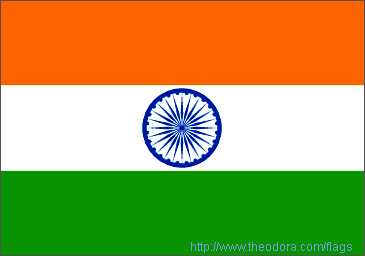 POLITICO,DIPLOMATIC  STRATEGY 
Maj powers indifferent to Pak attempt to  internationalise issue -Isolate Pakistan diplomatically
Exploit Internal situation in Pakistan
Changes in Political atmosphere - Dialogue 
Forward movement on demand of autonomy
SECURITY/ MILITARY STRATEGY 
Optimise success of  Surgical strikes to put in place a pre-emptive & offensive counter proxy strategy
Cooperation & synergy in Intel  setup & info gathering mechanism
Technology to supplement human effort in  border & physical security 
Enhance and capacity build counter terrorism structures & organisations
Incorporate law & order mechanism, PSA 
Review existing Legal framework- Avoid misuse of AFSPA,
SOCIO ECONOMIC STRATEGY
Reaching out to moderates among Separatists
Youth engagement & empowerment
Separation of youth from Pakistan propaganda & radicalisation
Crackdown on illegal money transactions
Exploit cyber & social media
RECOMMENDATIONS : PROPOSED STRATEGY
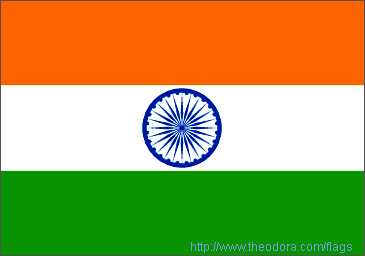 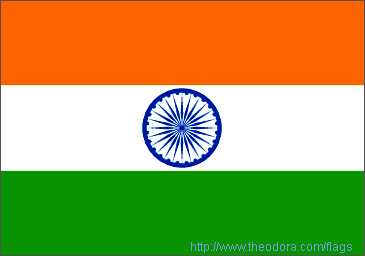 SECURITY/ MILITARY STRATEGY 
Creation of leverage & options for trans LoC operations
Evolution of superior intelligence system
Cooperation & Synergy
Concept of relevant intelligence
Providing depth to intelligence
Use of tech for intelligence & information supremacy
Force build up in cyber space
Border fencing & physical security
Reorganisation ,Equipping & Training of forces -Force Restructuring & Modernisation
Counter Terror Operations
Address systemic deficiencies at operational & tactical level
Improvement in individual protective gear & Eqpt
Training & readiness.
Fine tuning of drills & procedures
Strengthening procedural & legal security
Psychological operations
Incorporate Law order component for operations with state of art riot control equipment
POLITICO,DIPLOMATIC  STRATEGY 
Leveraging & coordinating the tools of governance-  Synergetic use all denominations od national power
Political engagement
Isolate Pakistan globally
SOCIO ECONOMIC STRATEGY
Improved local governance 
Mainstream the Kashmiri youth
Engagement of Religious Leaders- Influence
Initiatives to meet aspirations of local population
Special development/ financial schemes, CSR
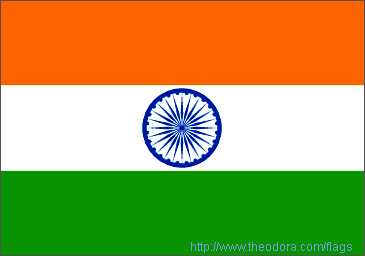 METHOD OF PRESENTING IDEA OF RESEARCH
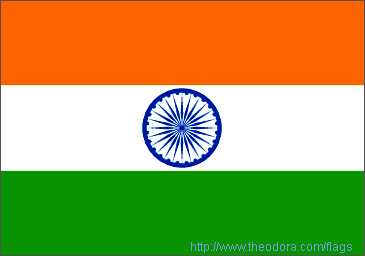 CHAPTER 1.                           HISTORICAL BACKGROUND- JMMU & KASHMIR BACKGROUNDER  
     CHAPTER 2.                           THE PROXY WAR IN KASHMIR
     CHAPTER 3.                           ANLYSIS OF KEY FACTORS & ACTORS
     CHAPTER 4.                           DRAWBACKS OF INDIA’S CURRENT PROXY WAR STRATEGY IN KASHMIR
    CHAPTER 5.  		   PROPOSED STRATEGY FOR INDIA
 		                     POLITICO – ECO AND SOCIAL LEVEL
		                     MILLEVEL
KEY TAKE AWAYS
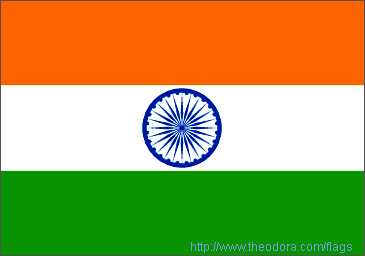 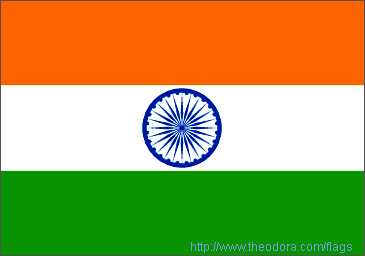 Strategic Level
Overall- Formulation of a Coherent strategy 
Politico-Social & Economic Sterategy
Leveraging & coordinating the tools of governance- - use all denominations od national power
Political engagement
Isolate Pakistan globally
Initiatives to meet aspirations of local population
Mainstream the Kashmiri youth
Special packages and schemes
Military Strategy- Creation of leverage & options for trans LoC operations
Operational & Tactical Level

Evolution of superior intelligence system
Cooperation & Synergy
Providing depth to intelligence
Use of tech for intelligence & information supremacy
Force build up in cyber space
Border fencing & physical security
Reorganisation ,Equipping & Training of forces -Force Restructuring & Modernisation
Counter Terrorism Operations
Address systemic deficiencies at operational & tactical level
Improvement in individual protective gear & equipment
Fine tuning of drills & procedures
Training & readiness
Strengthening procedural & legal security
Psychological operations
Incorporate Law order component for operations with state of art riot control equipment
KEY TAKE AWAYS : ISRAELI EXPERIENCE
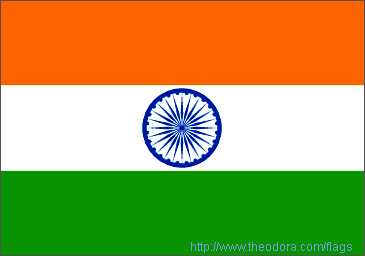 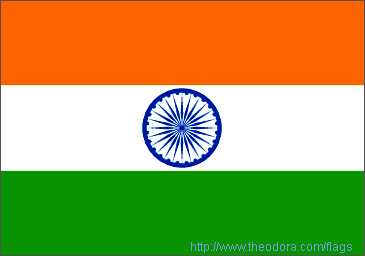 Creation of leverage & options for overt  and covert trans LoC operations
Evolution of superior intelligence system
Use of tech for intelligence & information supremacy
Force build up in cyber space
Use of Technology for border fencing & physical security
Strengthening procedural & legal security
Incorporate Law order component for operations with state of art riot control equipment
T’
O
D
A

R
A
B
B
A
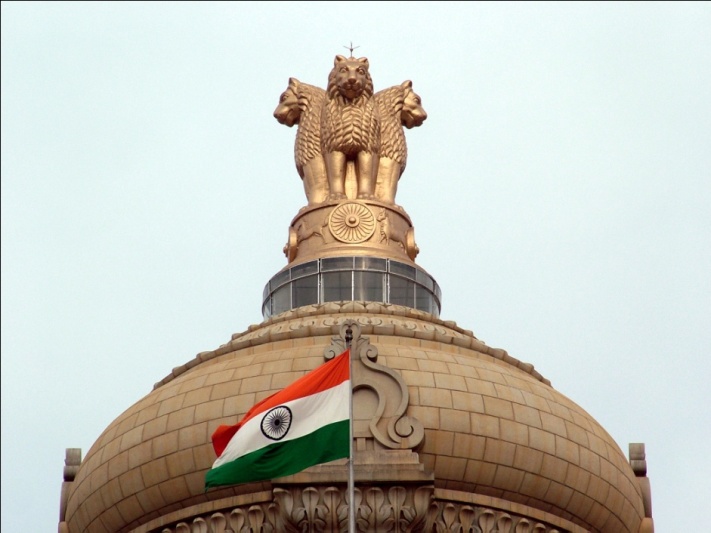 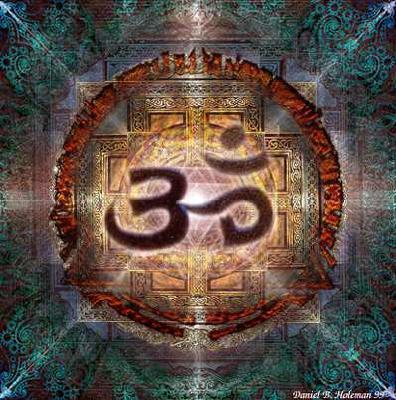 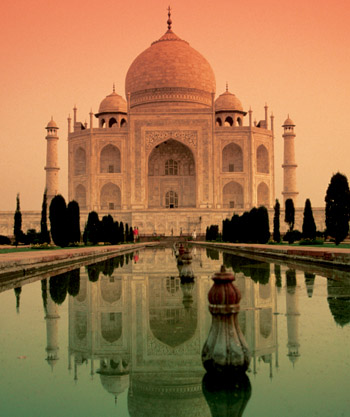 ?
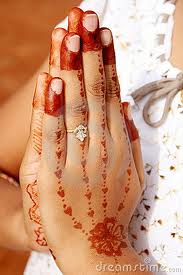 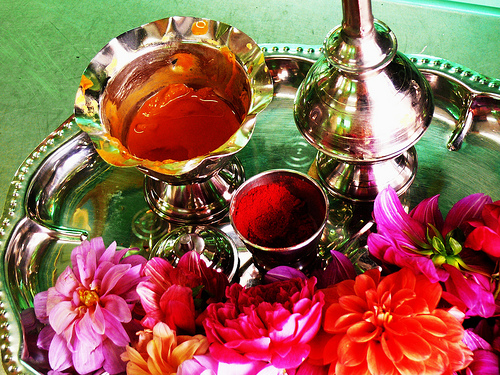 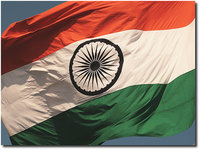 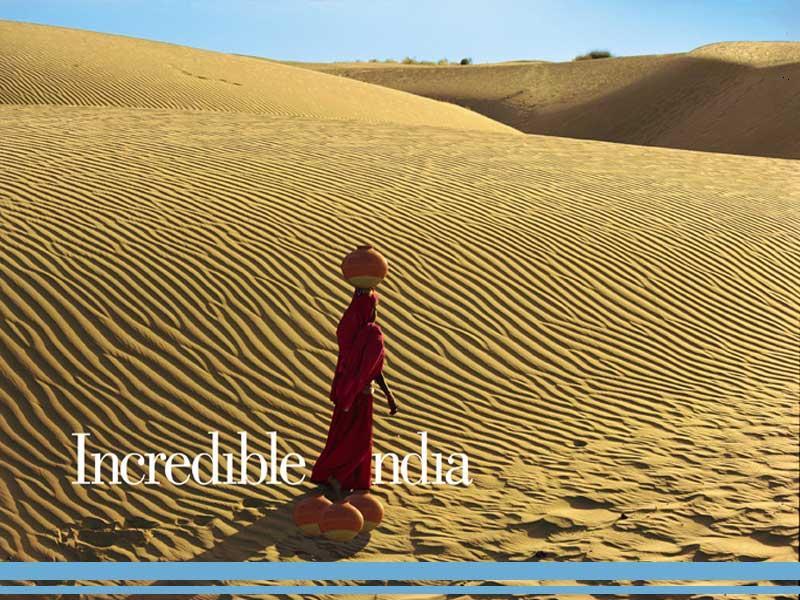 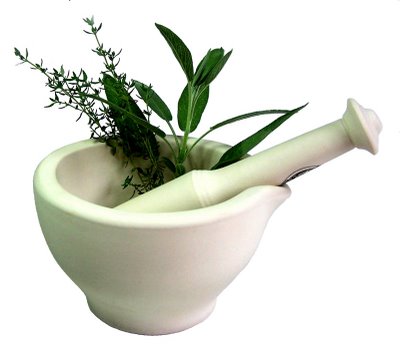 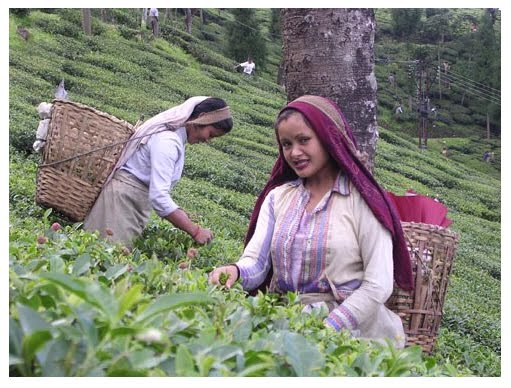